Ajankohtaisia työsuojeluasioita palvelualoilla
Työehtosopimuksiin työsuojelun parannuksia
Kaupan alalla 
- 	sopimus työskentelystä osittaisella työkyvyllä
omailmoitus terveyspalveluiden puuttuessa
TSV oikeuksien parannukset
LM-TSV sopimukset päivitetään

Marava alalla: Työajoilla hyvinvointia-    	työvuorojen välinen lepoaika 10 tuntia, ellei 	toisin sovita. 	(kuitenkin olla 	vähintään 8 tuntia)
  työvuoron on oltava vähintään 4 tuntia. 
  kirjaus seksuaaliseen häirintään puuttumisesta
Apteekkialalla: 
- 	palkallinen isyysvapaa
- 	korvaava työ
- 	omailmoituskäytäntö


Kiinteistönpalveluala: Yötyökuljetus säilyy

Hiihtokeskusalalle suositus työhyvinvointiohjelmasta
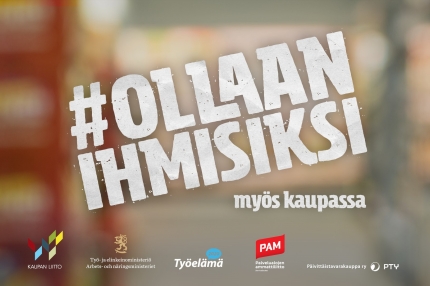 Kaupan kampanja 		gorilla 		kettu 	leijonat	possu
Asiakkaat käyttäytyvät epäasiallisesti?
työnantajan on reagoitava myös asiakkaiden taholta tulevaan epäasialliseen kohteluun ja häirintään
työntekijöille on oltava selvää, missä vaiheessa ja millä tavoin on lupa ilmoittaa asiakkaalle, että kokee tämän käytöksen huonoksi
on sovittava tilanteista raportointi ja jälkiselvittely sekä mahdollisen kuormittumisen seuranta 
työntekijöiden on tiedettävä, mistä he saavat apua
Uudet työsuojeluoppaat
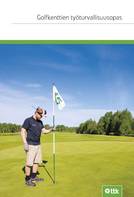 Työn alla:
Väkivalta pois palvelutyöstä
Työaikakäytännöt ja palautuminen
Osatyökykyisyys työelämässä
Digitaalisuus ja työsuojelu
Digijulkaisuja:
Sosiaalisen media työkäyttö –työsuojelunäkökulma
Luottamuksen rakentaminen työyhteisön vuorovaikutuksessa 
Mobiilin työn vaativuustekijät 
Etätyössä turvallisesti 
Kiinteistöhuollon ergonomia
Apteekin työympäristö ja ergonomia
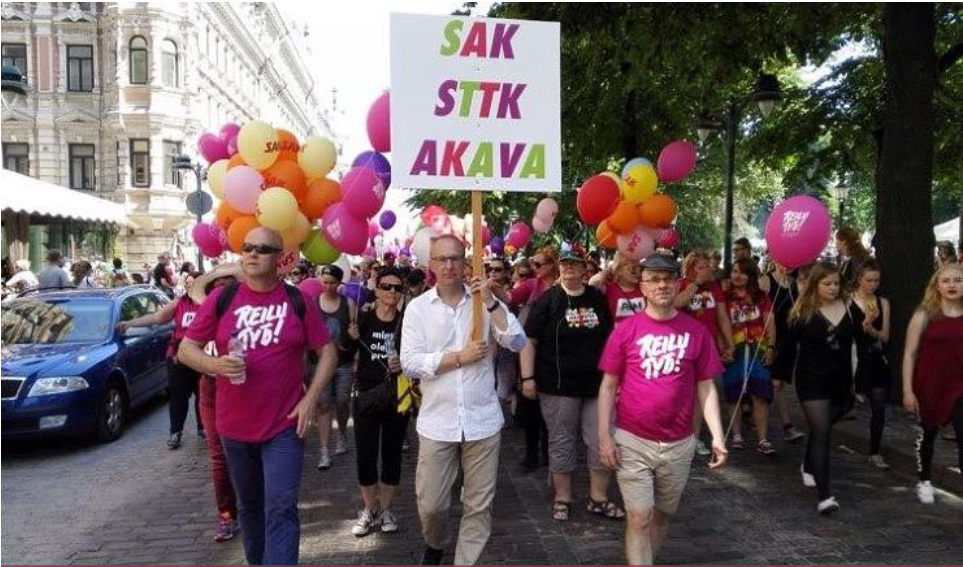 Tulossa..
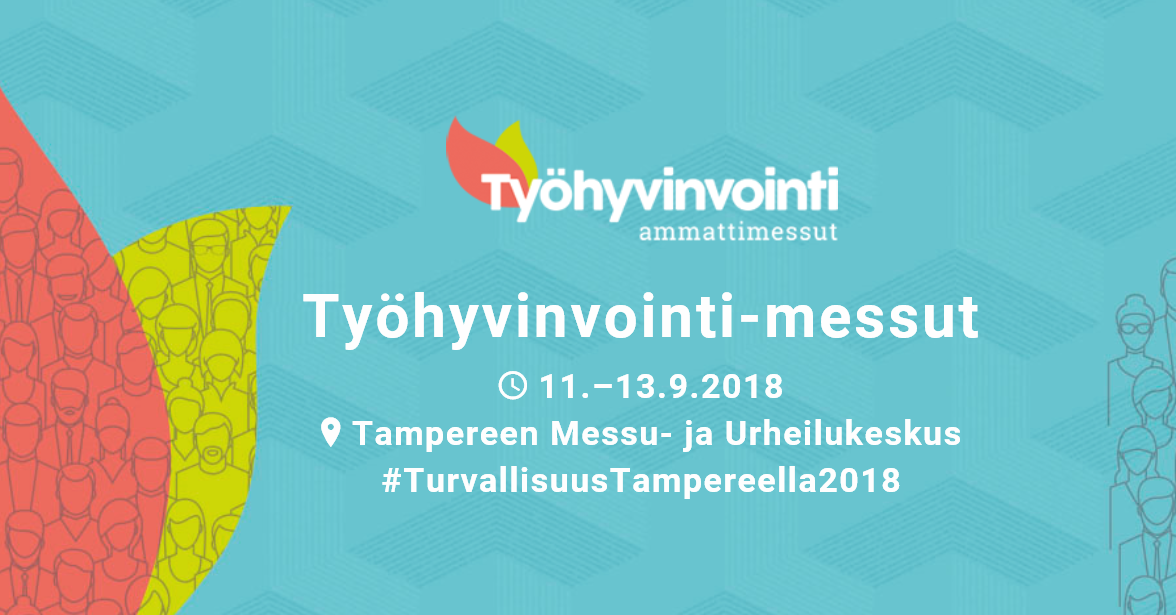 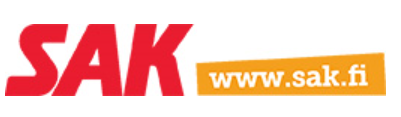 Työelämä tapahtuma 16.10